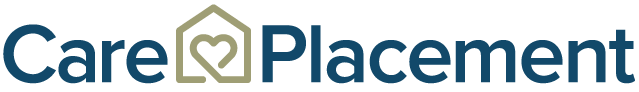 RCFE Educational In-Service
The purpose of this In-Service is to provide realistic pricing for Residential Care Facilities for the Elderly (RCFE’s) in San Diego County based on the Level of Care needed by the patient, as well as, funding options for RCFE’s.
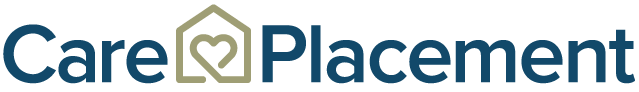 Average RCFE Pricing for San Diego County
Long-Term Placement –$4,987
Hospice/Respite –$3,524
Low Dollar –$1,933
Diabetic –$6,331
Underage –$5,480
Feeding Tube –$7,220
Bedridden –$6,020
Behavioral Dementia –$5,750
Traumatic Brain Injury (TBI) –$6,470
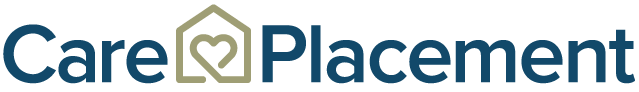 Funding Options
RCFE’s are primarily PRIVATELY FUNDED by the Patient
	(Not covered by Medicare or Medi-Cal)
Long-term Care Insurance
Supplemental Security Income (SSI/SSP)
Veteran’s Aid and Attendance Pension Benefit
Family supplementing care costs
Reverse Mortgage, Secured Lines of Credit
Assisted Living Waiver Program (ALW) through Medi-Cal – Currently, this program has a 1-2 year waiting list to apply.
PACE Program
*Care Placement does not advise on any legal, financial or personal income tax requirements or issues. We recommend clients speak with a licensed professional for help in determining which financial option is best for them.
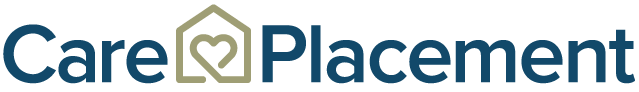 When to contact Care Placement
When it is determined that a patient will be needing care and supervision after discharge, contact Care Placement.

Care Placement will then discuss what options are available to the patient based on their needs, whether it be going home with In Home care assistance, family support, or relocation into an RCFE. We will also review their finances to see what resources are available to the patient and their family. If the patient is discharged to a SNF for rehabilitation, we will follow their progress at the SNF to help aid the patient and their family in planning for the next step.